Земляничный дождик
Игорь Фарбаржевич
Игорь Фарбаржевич
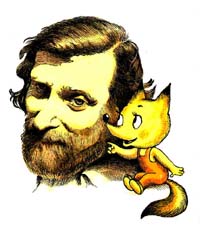 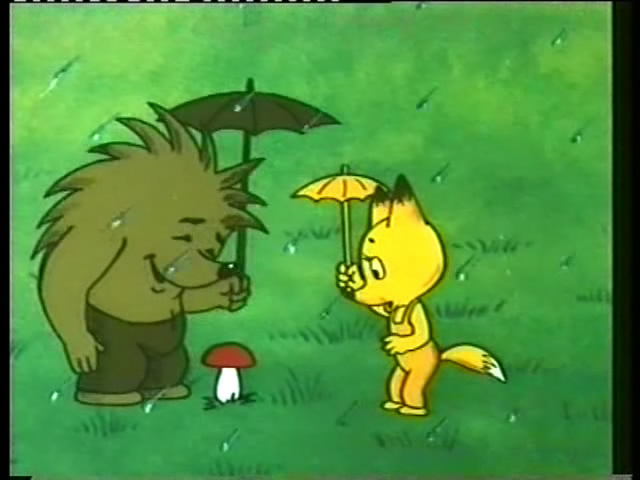 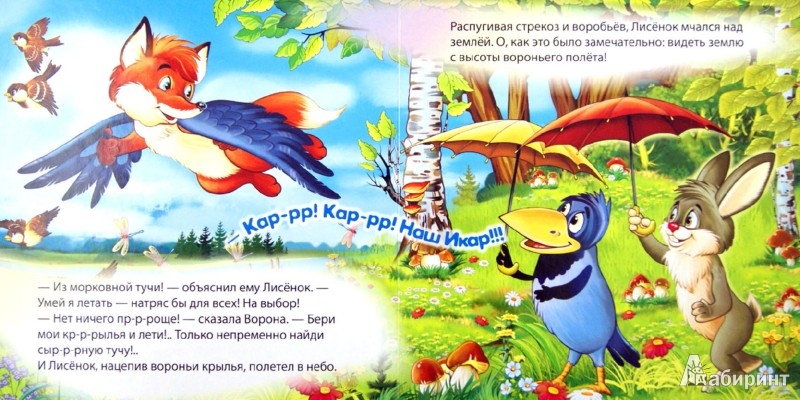 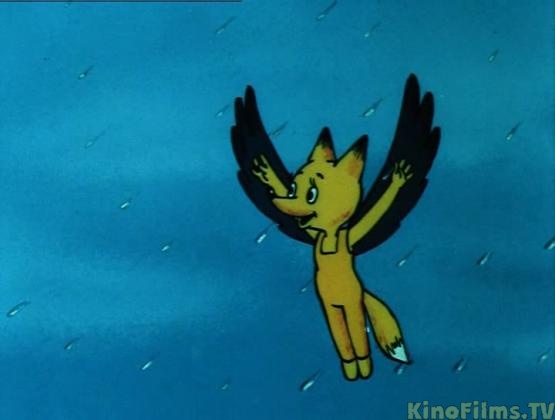 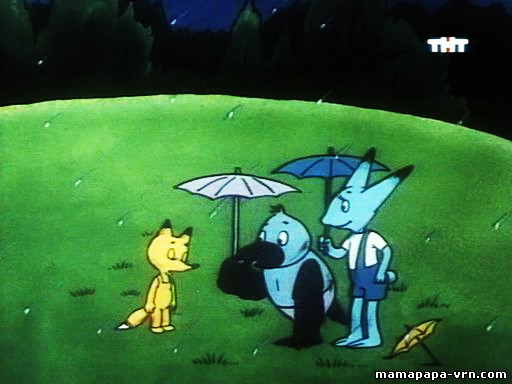 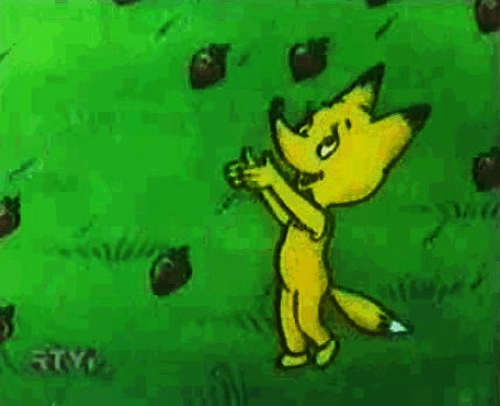 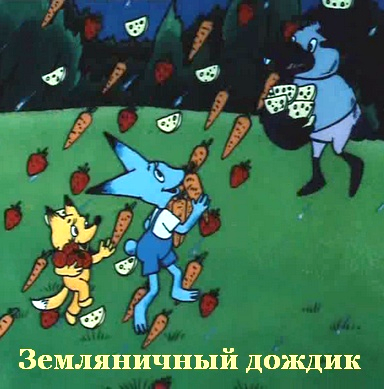 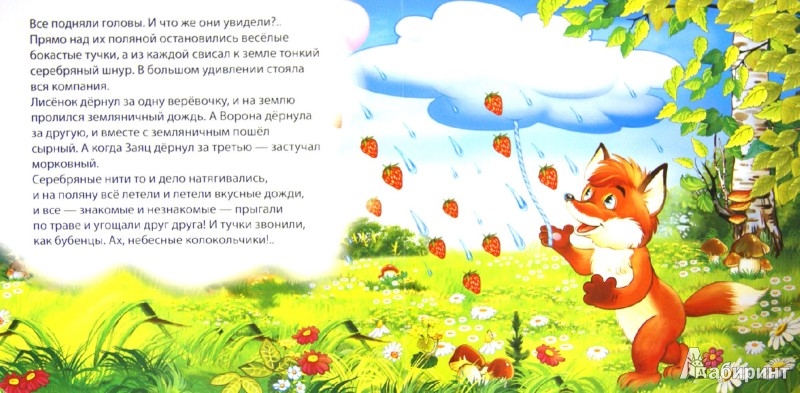